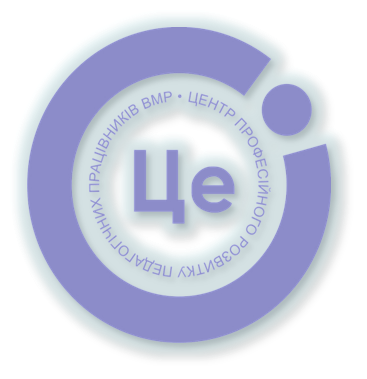 Онлайн-заняття міської школи молодого майстра «Сузір`я»
для вихователів-методистів ЗДО ВМТГ
24 березня 2023 року 12.00
Систематизація документів та їхнє збереження 
 (номенклатура справ)
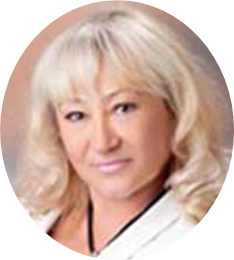 Спікер – консультант  КУ “ЦПРПП ВМР”  Лариса Бондарчук
Номенклатура справ – це обов ҆язковий для кожної юридичної особи систематизований перелік назв справ, що формується у діловодстві, із зазначенням строків зберігання справ 
(ст.1 Закону України “Про національний архівний фонд та архівні установи”.
Номенклатуру справ складає кожен заклад освіти. 

Класифікування закріплюють у номенклатурі справ.
Номенклатура справ:
 - виступає покажчиком індексів документів;
- визначає принципи розподілу документів та групування їх у справи;
- використовується як схема побудови довідкової картотеки  відпрацьованих документів;
- слугує звітним документом структурного архіву
Нормативні документи щодо розробки номенклатури справ:
- Правила організації діловодства та архівного зберігання документів у державних органах, органах місцевого самоврядування, на підприємствах, в установах і організаціях, затверджені наказом Мін҆юсту від 18.06.2015     № 1000/5.
- Примірна інструкція з діловодства у дошкільних навчальних закладах, затверджена наказом МОНмолодьспорту від 01.10.2012          № 1059.
- Перелік типових документів, що створюються під час діяльності органів державної влади та місцевого самоврядування, інших установ, підприємств та організацій, із зазначенням строків зберігання документів, затвердженим наказом Мін҆юсту  від 12.04.2012 №587/5.
Номенклатура справ – це документ-таблиця, яка містить графи:

- індекс справи;
- заголовок справи;
- кількість справ;
- термін зберігання справи;
- примітка.
. Список джерел та літератури:
Закон України від 24 грудня 1993 року № 3814-ХІІ «Про Національний архівний фонд та архівні установи» (у редакції Закону від 13 грудня 2001 року № 2888-ИІ, зі змінами).
Постанова Кабінету Міністрів України від 8 серпня 2007 року № 1004 «Про проведення експертизи цінності документів» (зі змінами).
Постанова Кабінету Міністрів України від 30 листопада 2011 року № 1242 «Про затвердження Типової інструкції з діловодства у центральних органах виконавчої влади, Раді міністрів Автономної Республіки Крим, місцевих органах виконавчої влади».
Наказ Міністерства юстиції України від 12 квітня 2012 року № 578/5 «Про затвердження Переліку типових документів, що створюються під час діяльності державних органів та органів місцевого самоврядування, інших установ, підприємств та організацій, із зазначенням строків зберігання документів», зареєстрований у Міністерстві юстиції України 17 квітня 2012 року №571/20884.
Наказ Державного комітету архівів України від 16 березня 2001 року № 16 «Про затвердження Правил роботи архівних підрозділів органів державної влади, місцевого самоврядування, підприємств, установ і організацій» (зі змінами).
 Застосування принципів і критеріїв експертизи цінності документів на сучасному етапі: Методичні рекомендації /Держкомархів України, УНДІАСД; упоряд. Л.В.Андрієвська, М.В.Ковтун, К.Т.Селіверстова, Н.М.Христова. - К., 2009.-39 с.
Сельченкова С.В., Селіверстова К.Т. Експертиза цінності управлінських документів: історія, теорія, методика: Наук.-метод, посібник / С.В.Сельченкова, К.Т.Селіверстова ; Укрдержархів, УНДІАСД. - К. ; Рівне, 2011. - 170 с.
Дякую за увагу